Simon Stevin et John NeperAprès les entiers et les fractions
Histoire des mathématiques
Les hommes utilisent des fractions depuis l’Egypte Antique
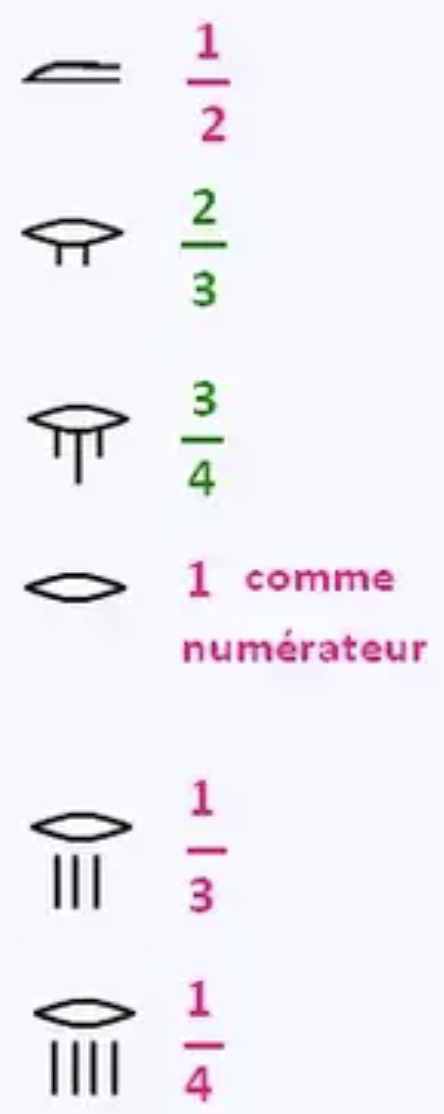 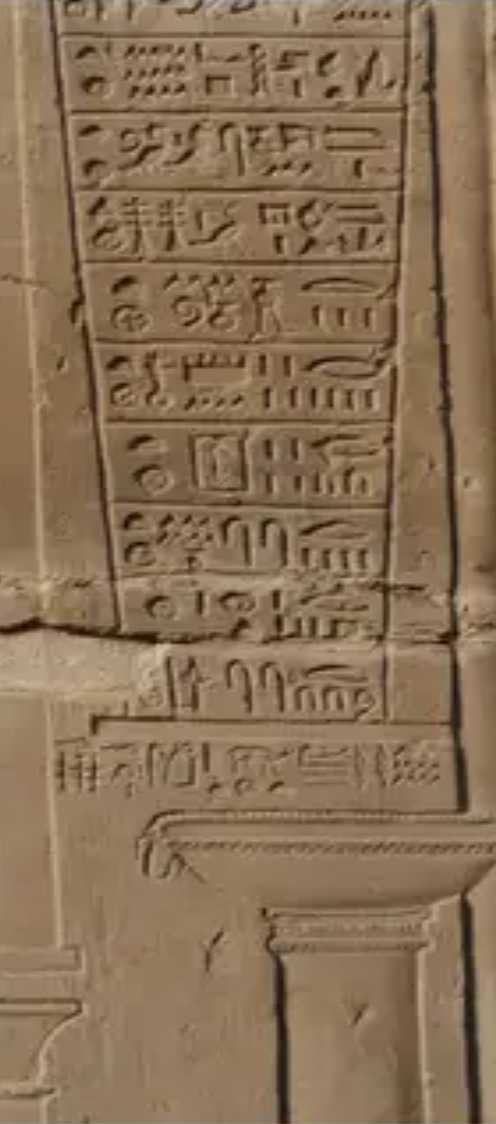 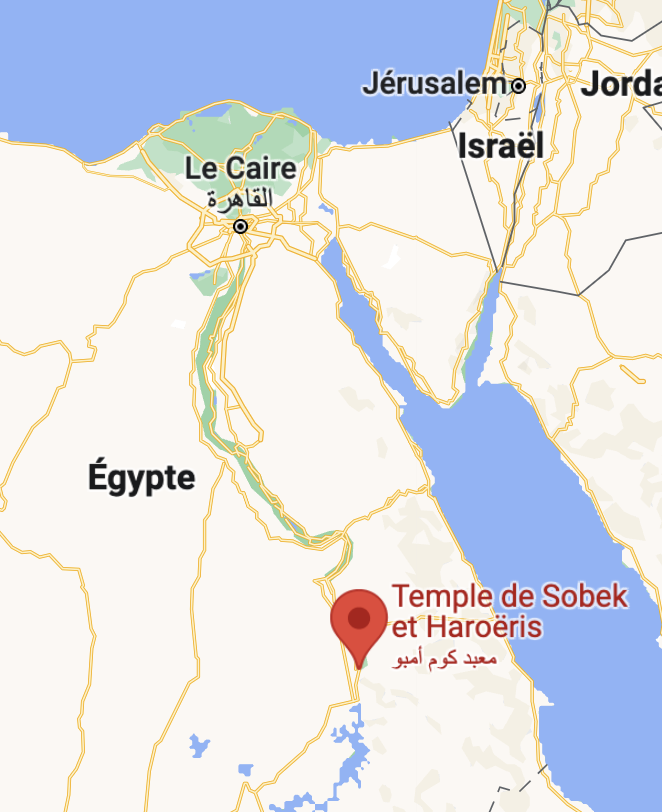 Hiéroglyphes du temple de Kôm Ombo
IIe siècle avant J.-C.
Simon Stevin était un comptable néerlandais
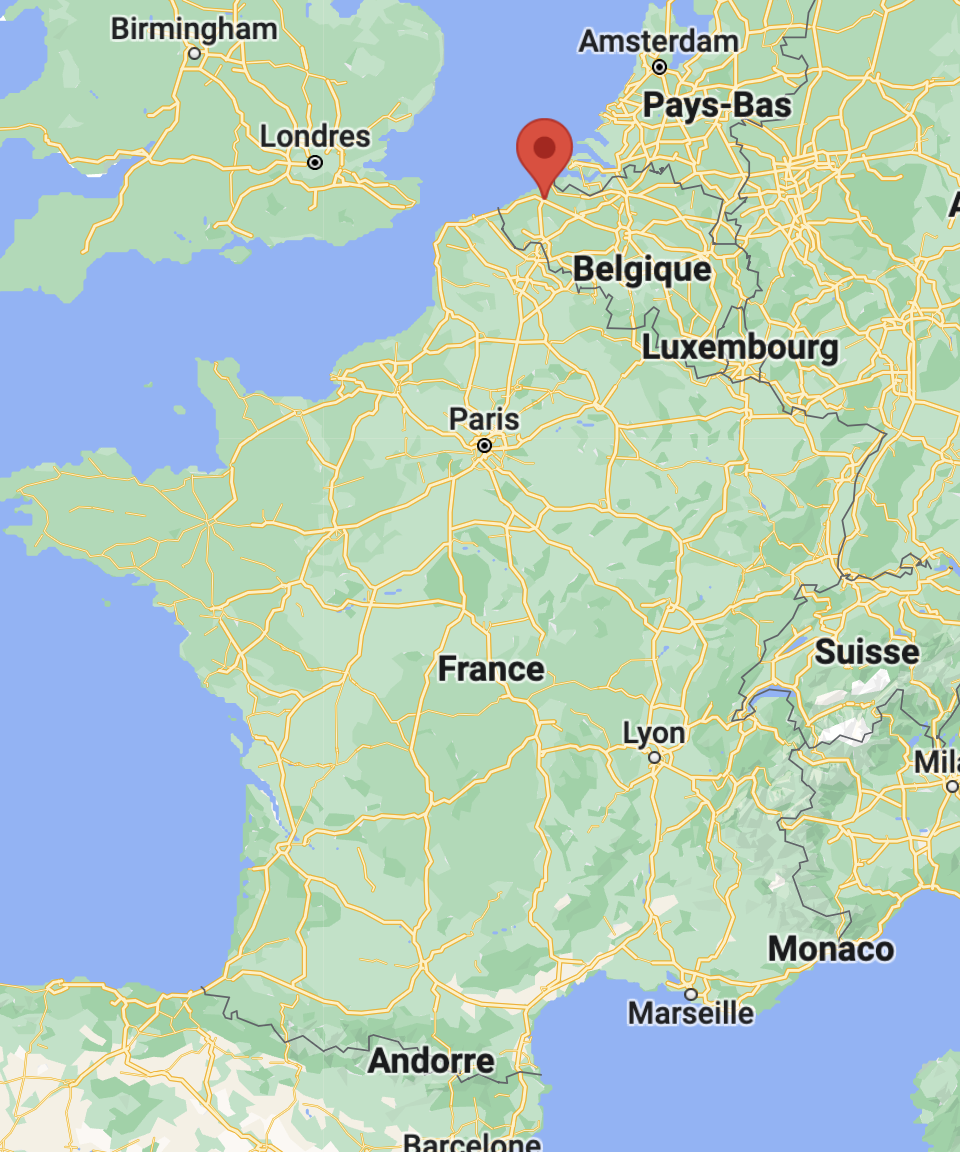 Il vécut à Bruges au XVIe siècle.
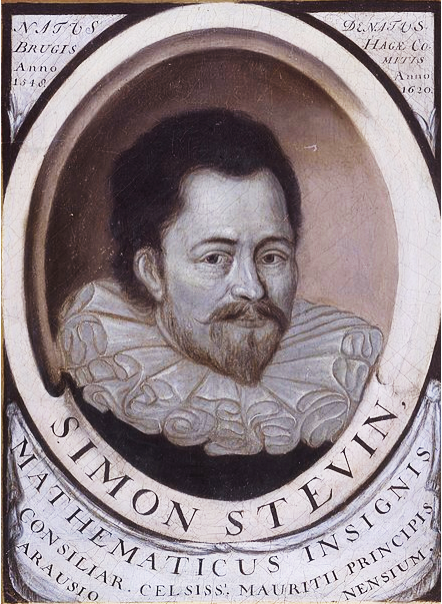 Alors il eut l’idée de proposer une écriture plus simple :

21(0) 5(1) 3(2) 2(3)  

où le (0)  indique les unités entières, (1) les dixièmes, (2) les centièmes, et ainsi de suite….
Au début du XVIIe siècle, le mathématicien écossais, John Neper proposa de remplacer le (0) par une virgule (alors que d’autres pays du monde utilisent le point) et de ne pas écrire les autres symboles.
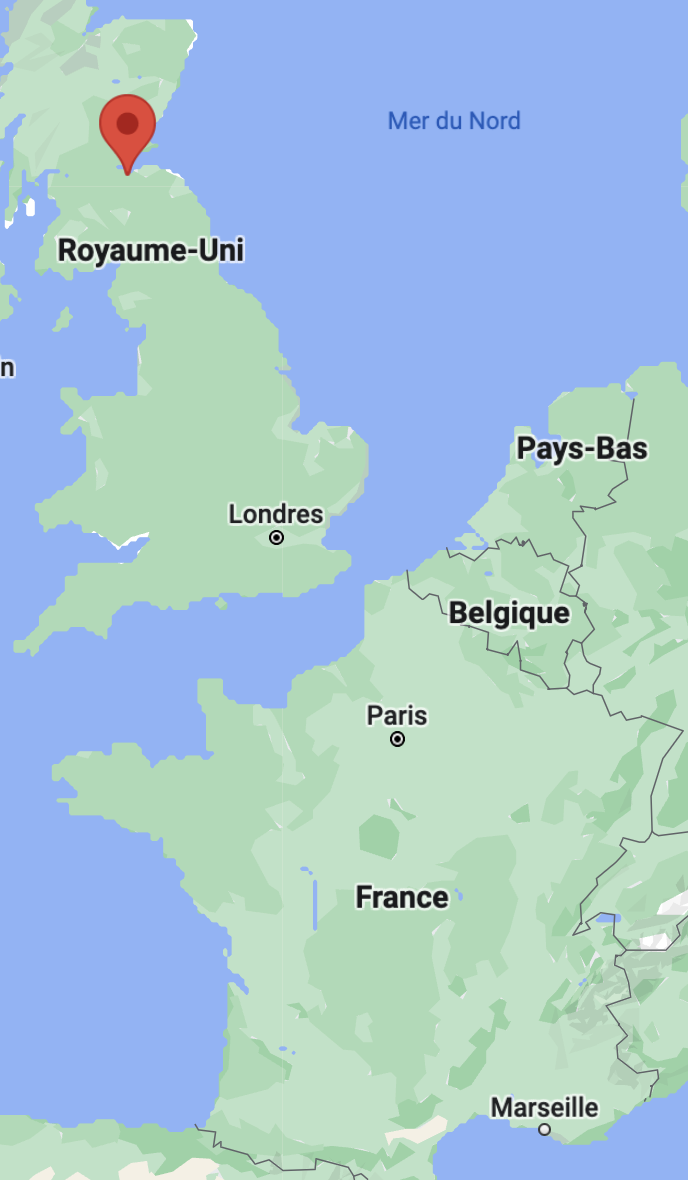 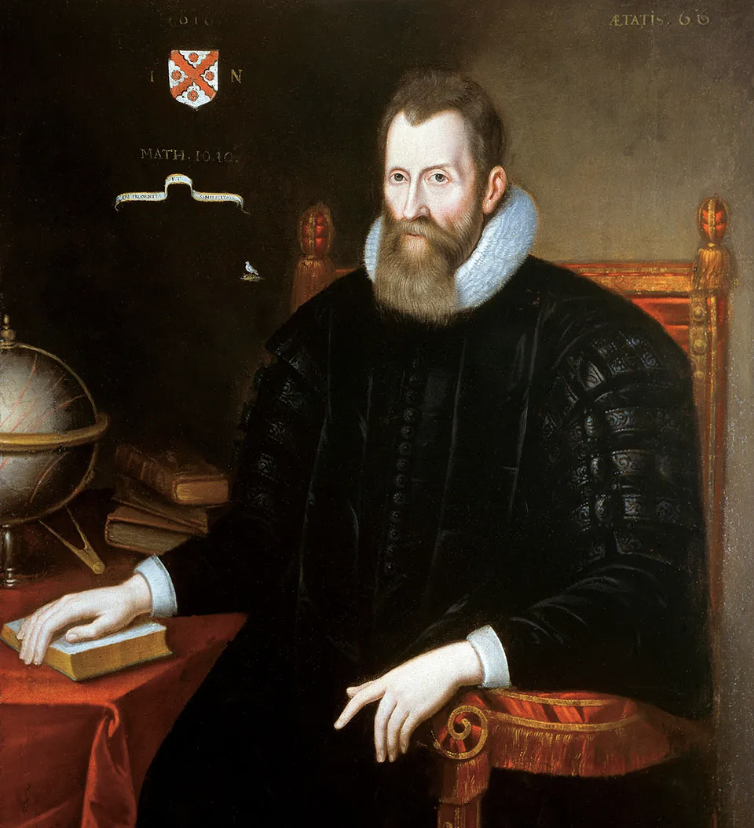